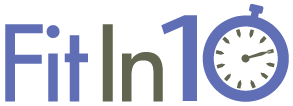 LaVona S. Traywick, PhD, MA, CFLEAssistant Professor—GerontologyJessica Vincent, BS, CHESArkansas AgrAbility Coordinator
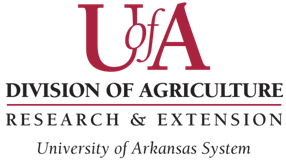 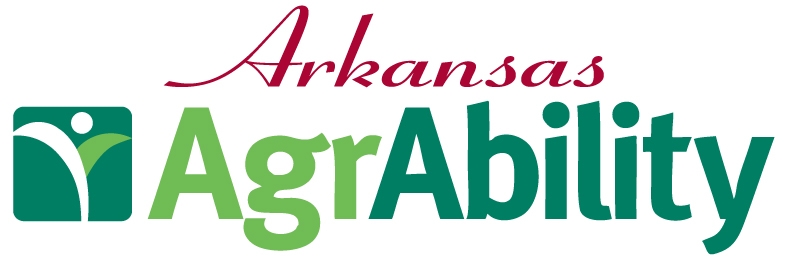 New Exercise Recommendations
Adults/Senior Adults minimum 150 minutes per week
10 minute increments


4 Types of exercise
Balance Exercises
Endurance or Aerobics
Strength Training or Weight Lifting
Stretching or Flexibility Exercises
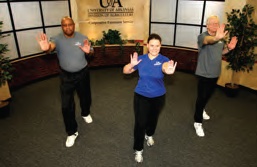 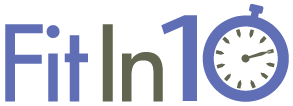 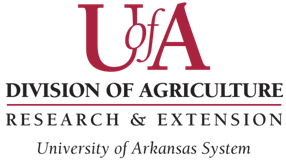 Resources Available through Arkansas Extension
Fact Sheets
Exercise Recommendations
Balance
Endurance
Strength Training
Stretching 
Eating Healthy
Fit in 10 DVD
Exercise Posters
Stretch It Out
Hit the Floor
Get on the Ball
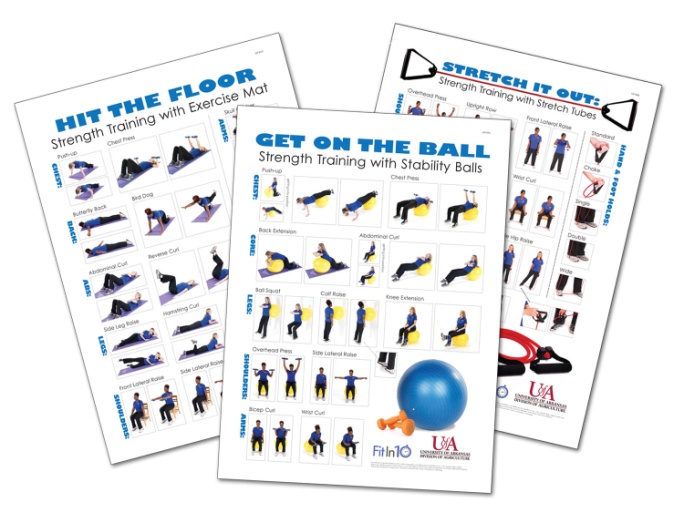 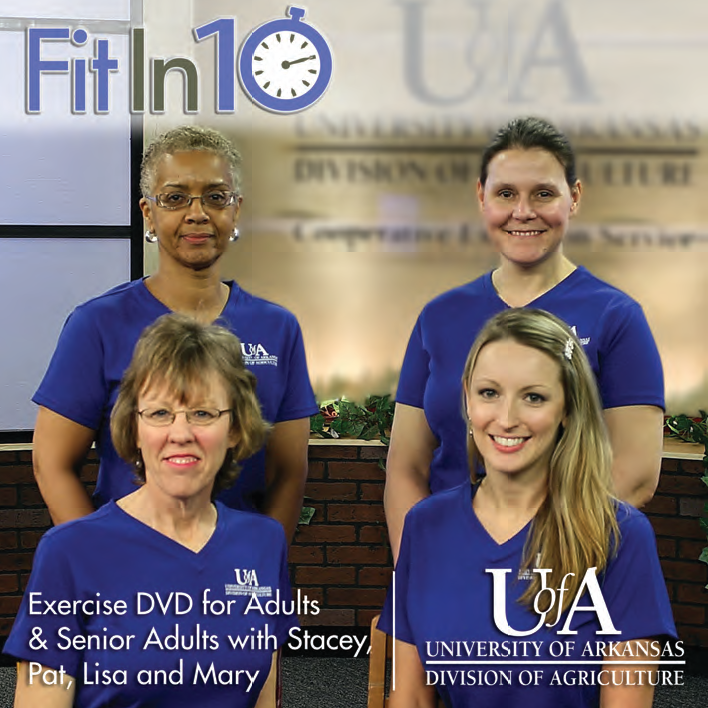 Types of Exercise
Balance 
Endurance         
Strength 
Stretching
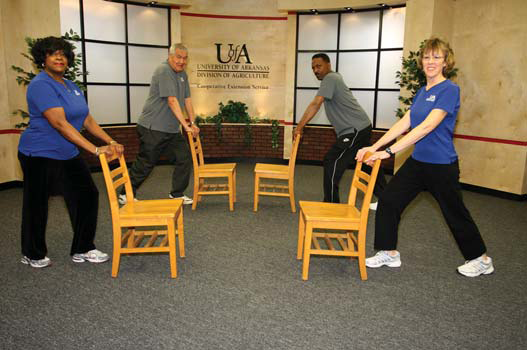 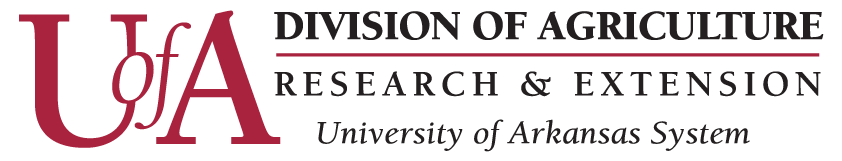 Types of Exercise
Balance exercises help prevent a common problem in older adults: falls. 
 
Some balance exercises build up your leg muscles while others  work on your stability.
balance exercises

endurance exercise

strength training

stretching or flexibility exercises
Balance Exercise:Forward toe touch/arm reach
Balance Exercise:Seated arm reach
Balance Exercise:Toes Raises
Balance Exercise:Seated Toes Raises
Types of Exercise
Endurance exercises increase your breathing and heart rate.  

They improve the health of your heart, lungs, and circulatory system.  

They improve your stamina for your activities of daily living.
balance exercises

endurance exercise

strength training

stretching or flexibility exercises
Endurance Exercise
Moderate Intensity Endurance ExerciseWalking fast Doing water aerobics Riding a bike on level ground or with few hills Playing doubles tennis Pushing a lawn mower
Vigorous Intensity Endurance Exercise
Jogging or running 
Swimming laps 
Riding a bike fast or on hills 
Playing singles tennis 
Playing basketball
Types of Exercise
Strength training builds your muscles, which makes you stronger  
Increases metabolism
Helps maintain your  weight
Helps keep blood sugar in check
Helps prevent & treat osteoporosis
balance exercises

endurance exercise

strength training

stretching or flexibility exercises
Strength Training:Overhead Press
Strength Training:Side Arm Raise
Strength Training:Chair Squat
Strength Training:Seated Quad Set
Types of Exercise
Stretching exercises help keep your body flexible by stretching your muscles and the tissues that hold your body’s structures in place.
Help recover from injuries 
Help prevent injuries from happening in the first place
balance exercises

endurance or aerobic exercise

strength training

stretching or flexibility exercises
Stretching:Shoulder Stretch
Stretching:Overhead Arm Stretch
Eating Healthy as You Age
Combined with exercise, eating nutritious foods in the right amounts can help keep you healthy.
Research has shown that      behaviors such as eating a healthful diet and being physically active are more influential than genetic factors in helping you avoid the deterioration associated with aging.
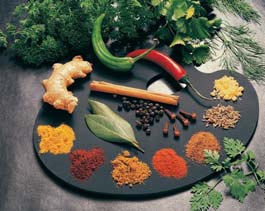 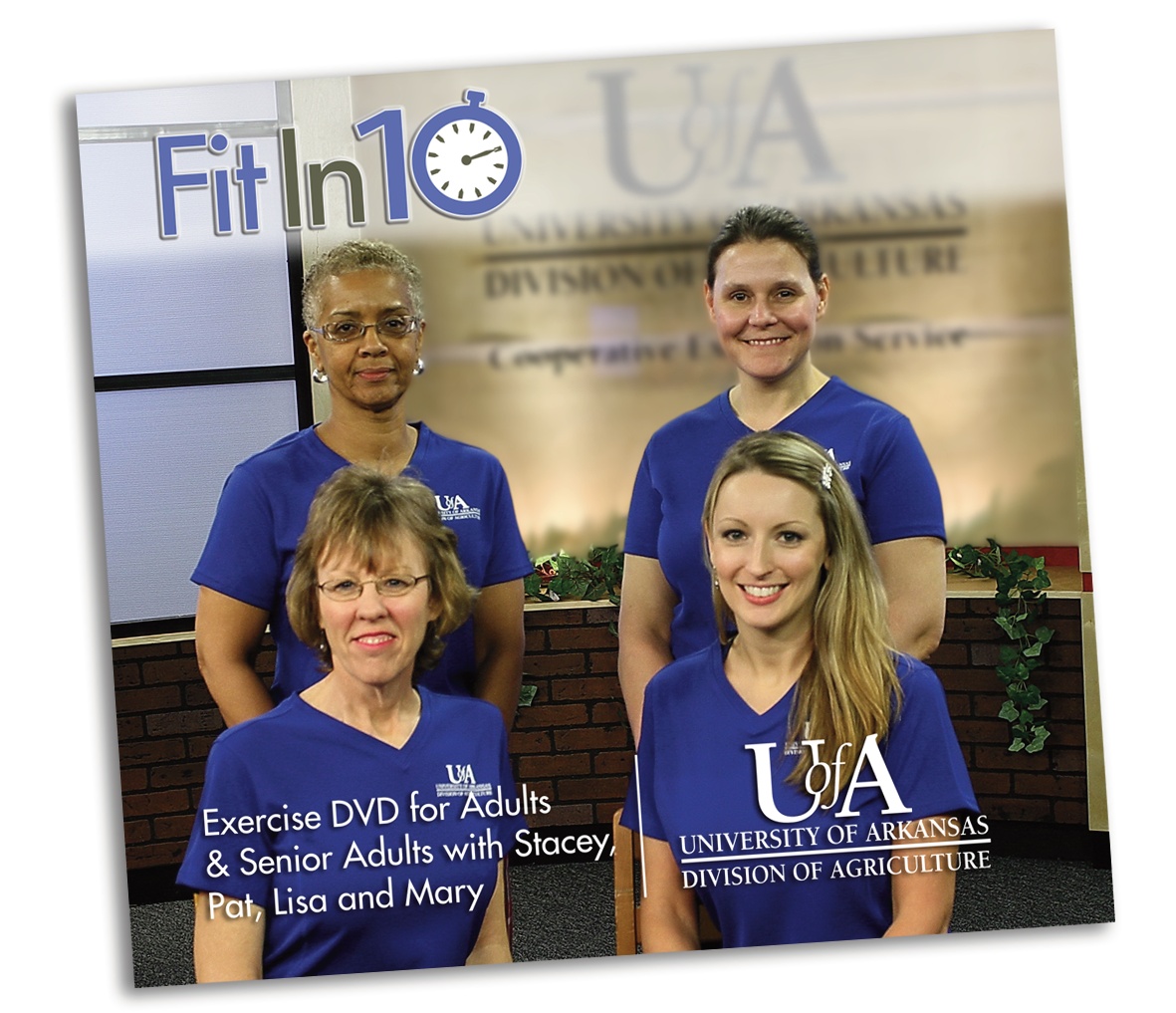 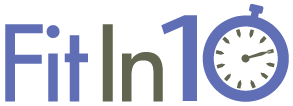 LaVona S. Traywick, PhD, MA, CFLEAssistant Professor—GerontologyJessica Vincent, BS, CHESArkansas AgrAbility Coordinator
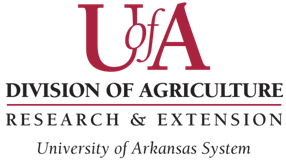 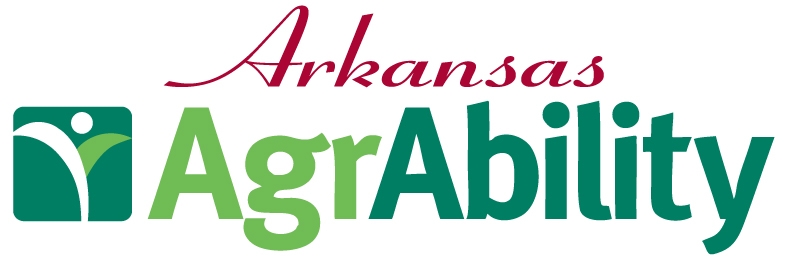